Chemistry 120
Chapter 15: Gases, Liquids and Solids
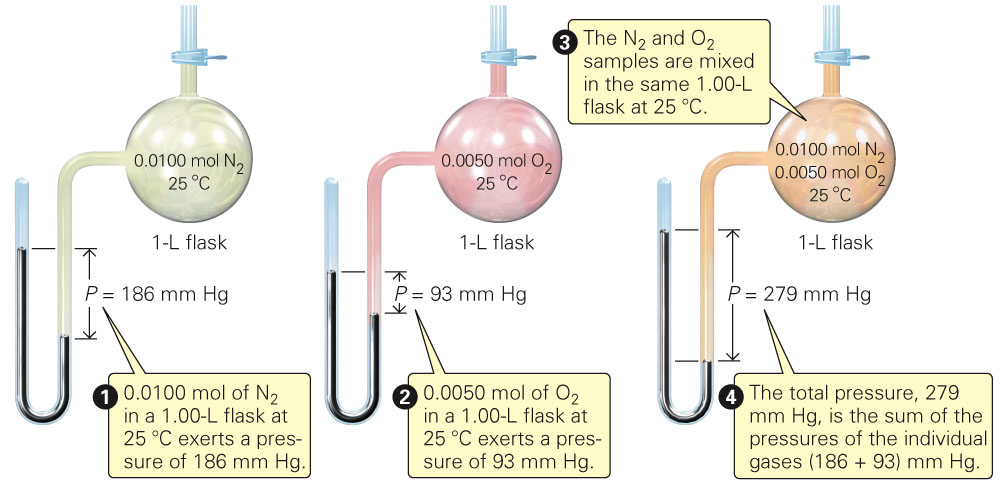 Fig. 15-1, p. 431
Example – Partial Pressure
A mixture of oxygen and helium is prepared for a SCUBA diver, who is going to descend 200 ft below the ocean surface. At this depth, the diver breathes a gas mixture that has a total pressure of 7.0 atm. If the partial pressure of oxygen in the tank is 1.5 atm at that depth, what is the partial pressure of helium?
Vapor Pressure
The pressure exerted by a vapor in equilibrium with its liquid phase.
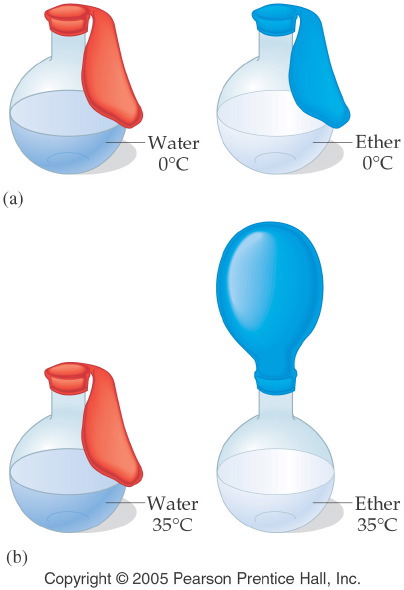 [Speaker Notes: Figure: 13-04

Title:
Vapor Pressure of Liquids

Caption:
At 0°C, neither liquid has significant vapor pressure.  At 35°C, the vapor pressure of the ether is significant.

Notes:
The vapor pressure of a specific liquid is dependent upon its boiling point, which is dependent upon the intermolecular forces holding the molecules together.]
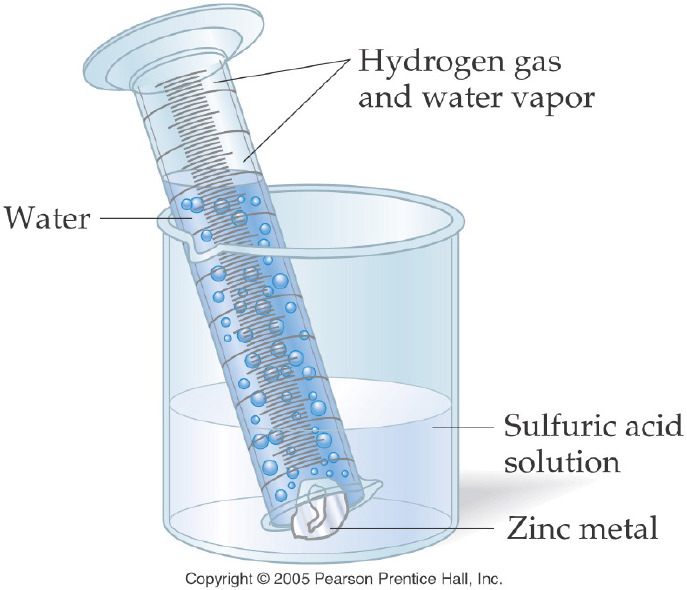 [Speaker Notes: Figure: 11-11

Title:
Collecting a Gas over Water

Caption:
A graduated cylinder collects the gas bubbles formed.  The volume of the gas is equal to the water displaced.

Notes:
More precisely, a small percentage of the gas volume is from the water vapor, while the remainder is the hydrogen gas.  Each exerts a pressure, and the sum of these is the total pressure.]
Example – Gas Stoichiometry
105 mL of hydrogen gas was collected at 30 °C. The barometric pressure was 755.0 mm Hg. At a water temperature of 30 °C the partial pressure of the water vapor is 31.8 mm Hg. 
What is the partial pressure of hydrogen gas?
Example – Gas Stoichiometry
105 mL of hydrogen gas was collected at 30 °C. The barometric pressure was 755.0 mm Hg. At a water temperature of 30 °C the partial pressure of the water vapor is 31.8 mm Hg. 
B. What mass of zinc reacted with excess sulfuric acid?
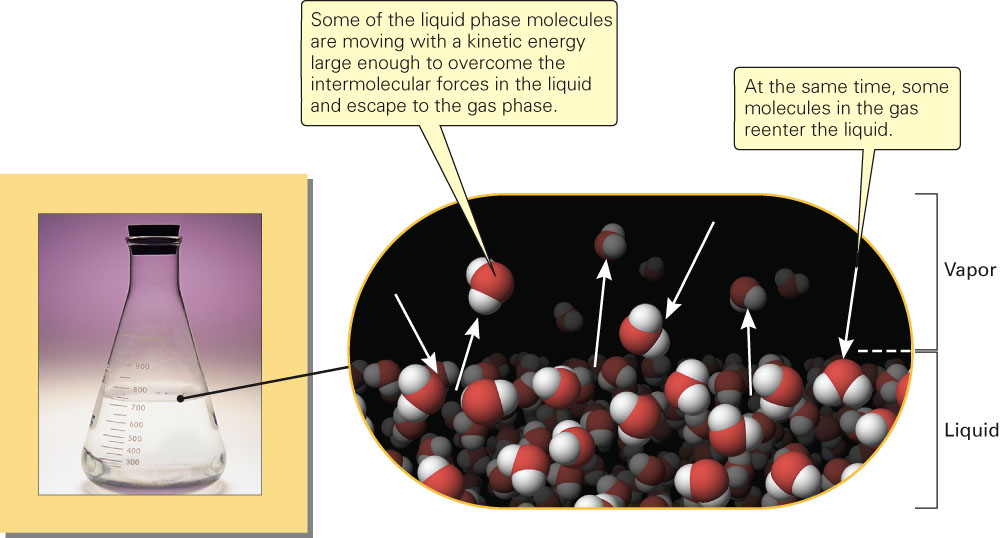 Fig. 15-3, p. 433
Surface Tension
tendency to minimize surface area

Adhesion – Forces that bind a substance to a surface
 Cohesion – Forces that bind a substance to itself
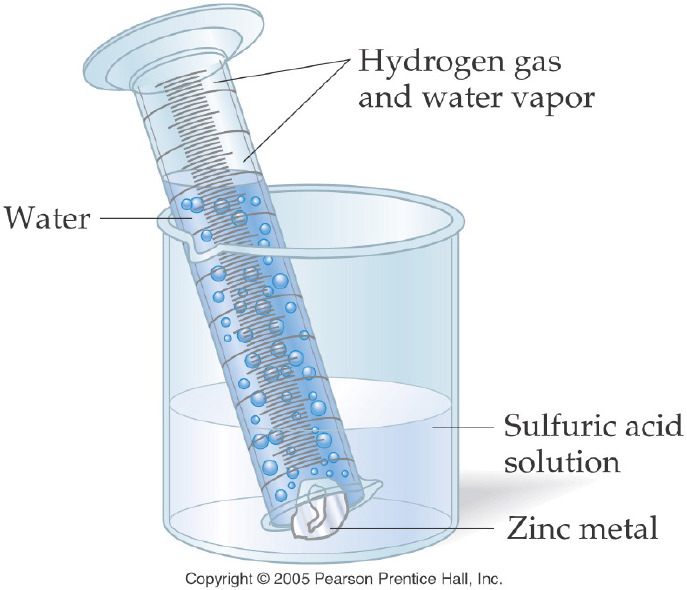 [Speaker Notes: Figure: 11-11

Title:
Collecting a Gas over Water

Caption:
A graduated cylinder collects the gas bubbles formed.  The volume of the gas is equal to the water displaced.

Notes:
More precisely, a small percentage of the gas volume is from the water vapor, while the remainder is the hydrogen gas.  Each exerts a pressure, and the sum of these is the total pressure.]
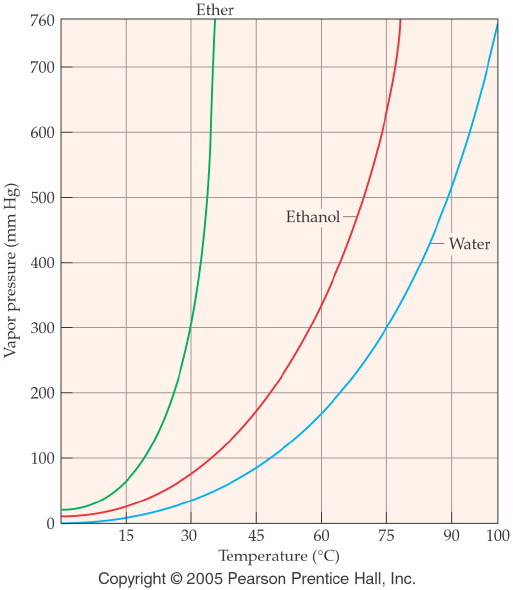 [Speaker Notes: Figure: 13-05

Title:
Vapor Pressure vs. Temperature

Caption:
The vapor pressure of a liquid increases as the temperature increases.

Notes:
The boiling point of a liquid is defined as the temperature at which the vapor pressure of the liquid is equal to atmospheric pressure.  The vapor pressure of a liquid increases with temperature.]
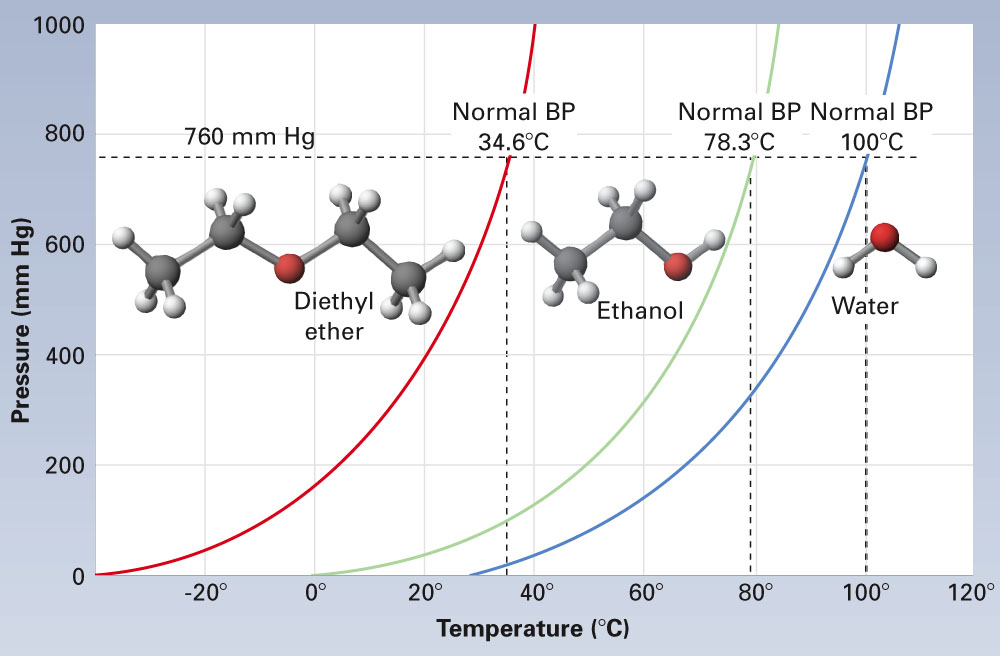 Fig. 15-16, p. 443
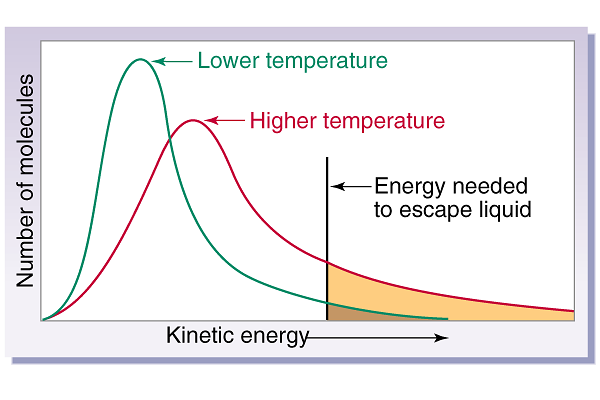 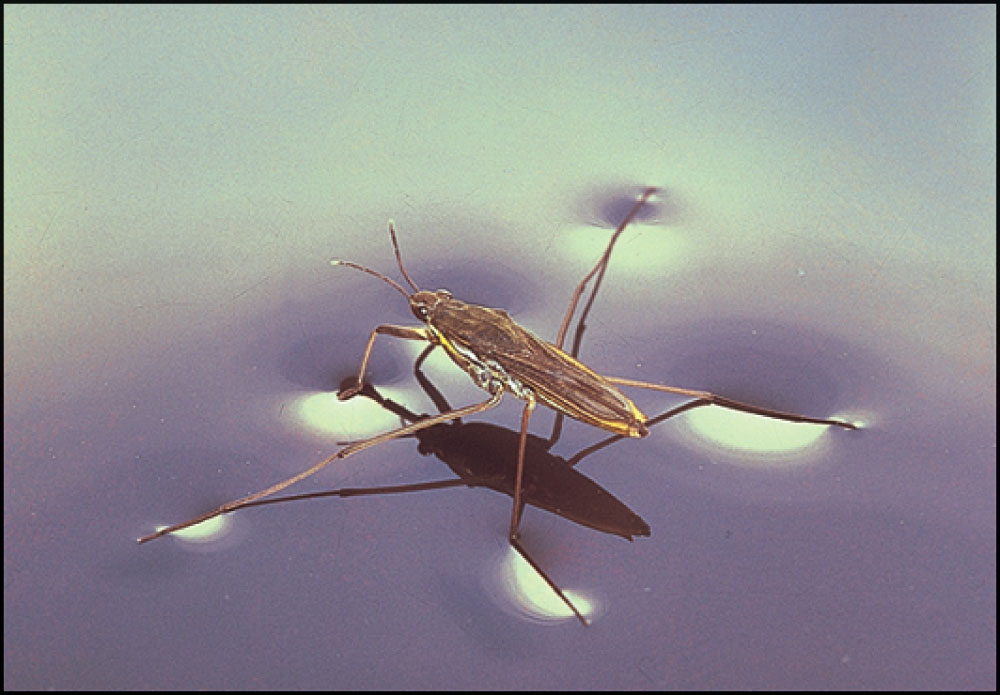 Fig. 15-7, p. 435
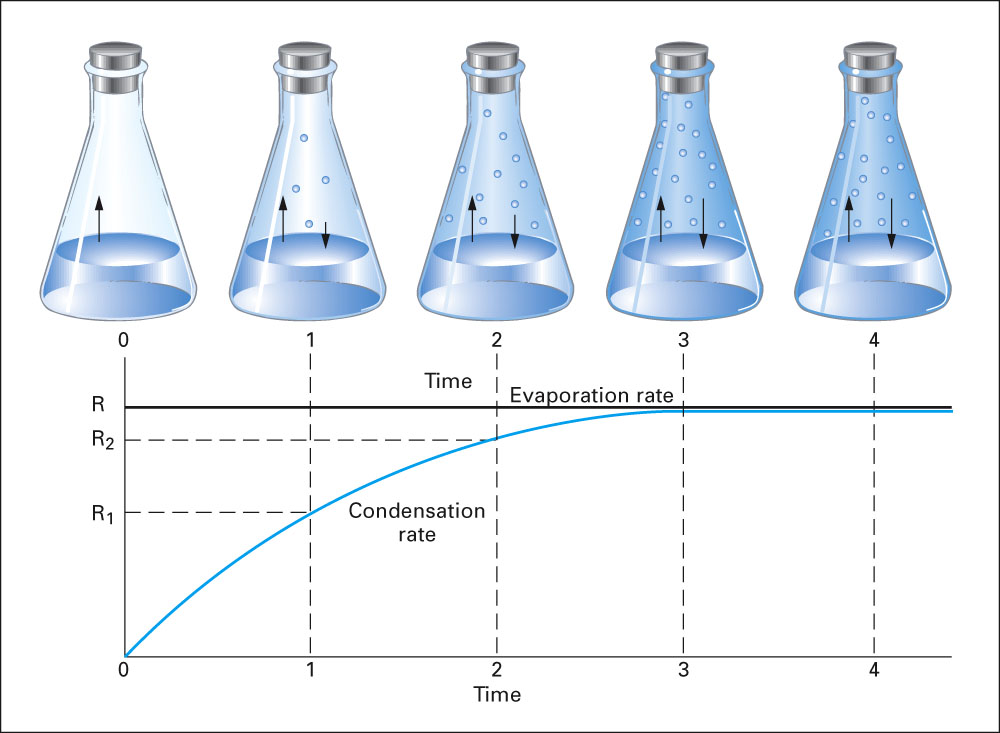 Fig. 15-15, p. 441
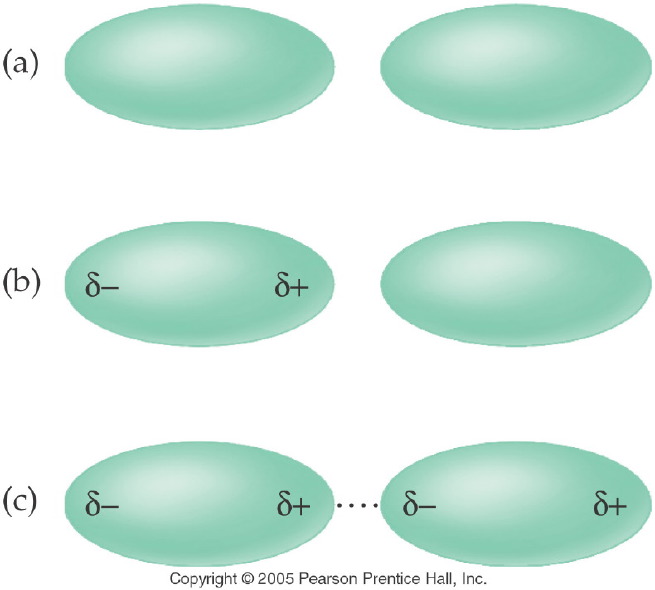 [Speaker Notes: Figure: 13-01

Title:
Dispersion Forces

Caption:
Two non-polar molecules are attracted to one another by a temporary dipole, also known as a dispersion force.

Notes:
The larger the molecule, the stronger the temporary dipole.  Stronger dispersion forces lead to higher melting and boiling points.]
Example – Intermolecular Forces
Order methane, CH4, pentane, C5H12, and ethane, C2H6, in order of increasing melting point.
 CH4 < C2H6 < C5H12
C2H6 < CH4 < C5H12
C5H12  < C2H6 < CH4
CH4  < C5H12  < C2H6
Not enough information
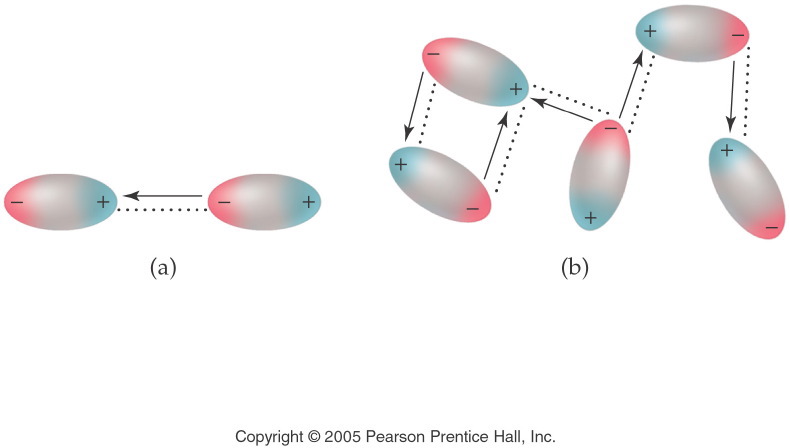 [Speaker Notes: Figure: 13-02

Title:
Dipole Forces

Caption:
A dipole force results from a dipole-dipole attraction between two molecules.

Notes:
Dipole forces can only exist between polar molecules.  The stronger the polarity, the stronger the intermolecular force.  The positive end of one molecule is attracted to the negative end of one or more other molecules, and so on.]
Example – Intermolecular Forces
Which molecule has the lower melting point?
Propane, C3H8
Methanethiol, CH3SH
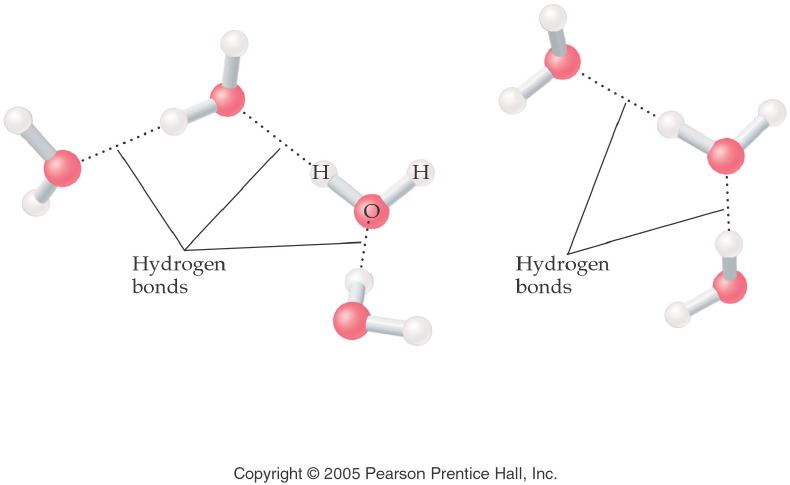 [Speaker Notes: Figure: 13-03

Title:
Hydrogen Bonds

Caption:
Polar water molecules form intermolecular hydrogen bonds.

Notes:
Hydrogen bonds are very strong dipole forces that only exist between a strongly partial positive charge (H bonded to F,O,N) and a strongly partial negative charge (F, O, or N).  Hydrogen bonds act between molecules.]
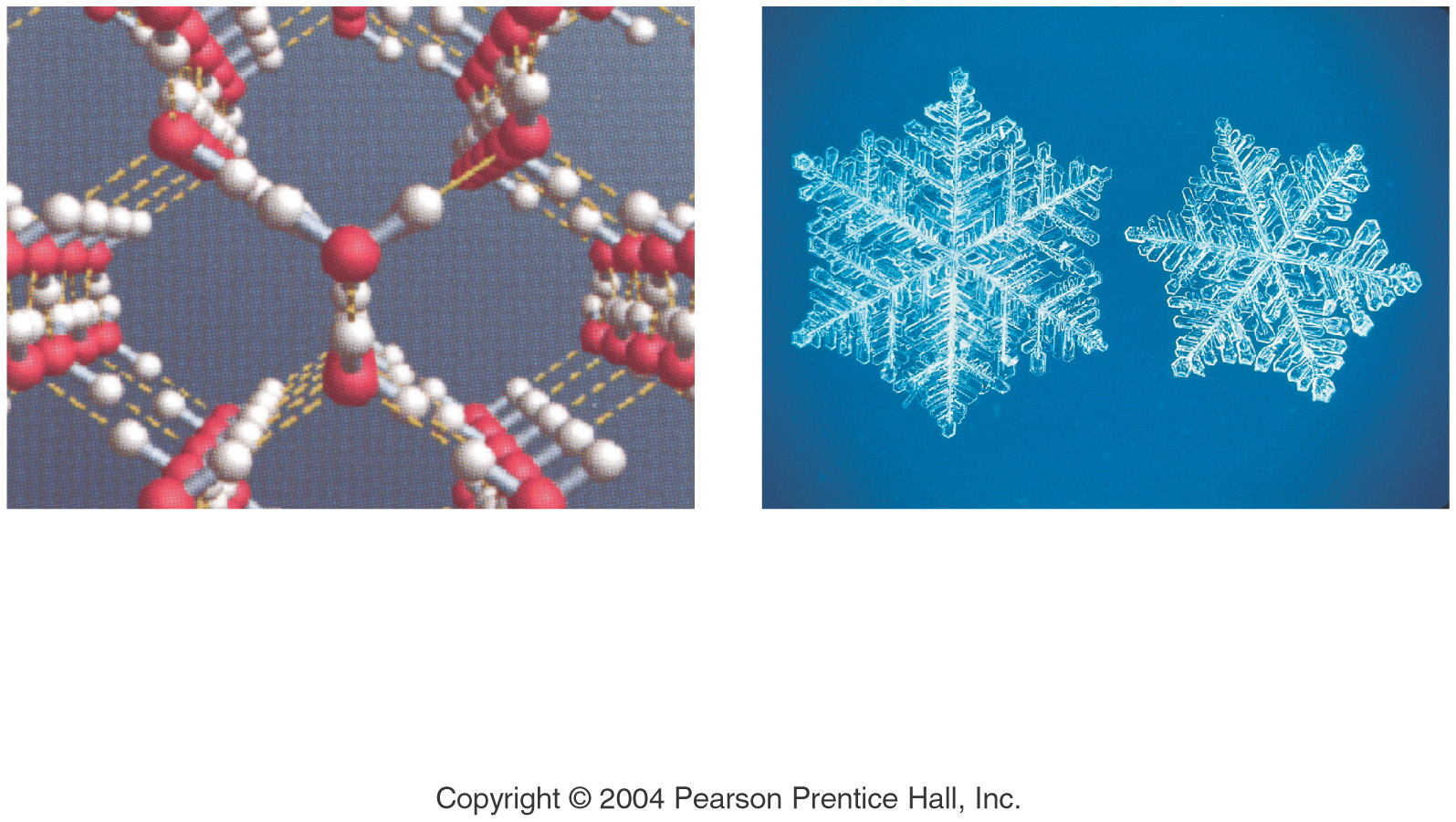 Example – Intermolecular Forces
Order methanol, CH3OH, fluoromethane, CH3F, and fluorine, F2, from highest to lowest melting point.
CH3OH > F2 > CH3F
 F2 > CH3F > CH3OH
CH3OH > CH3F > F2 
CH3F > F2 > CH3OH
CH3F > CH3OH > F2
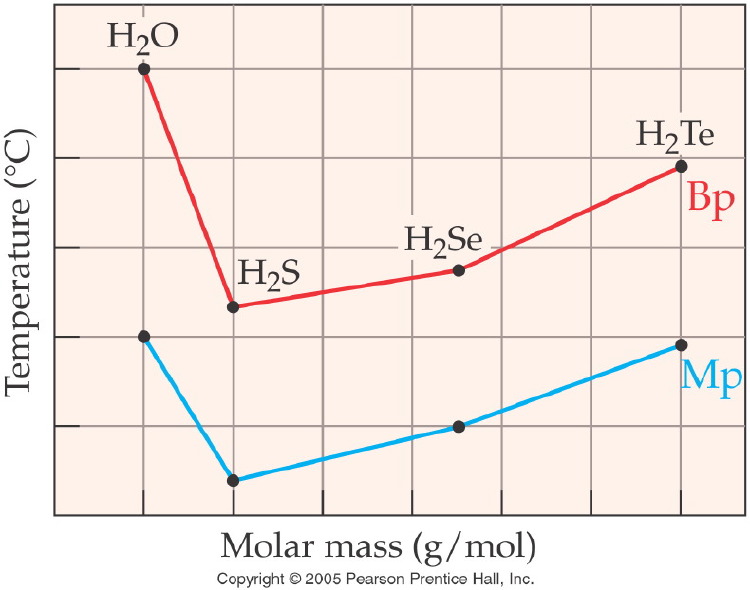 [Speaker Notes: Figure: 13-14

Title:
Group VIA Hydrogen Compounds

Caption:
Notice the systematic trend in melting and boiling point as the molar mass increases.

Notes:
Water is an exception, as it can form hydrogen bonds, causing the intermolecular forces to be much stronger.  None of the other Group VIA hyrdogen compounds can form hydrogen bonds.]
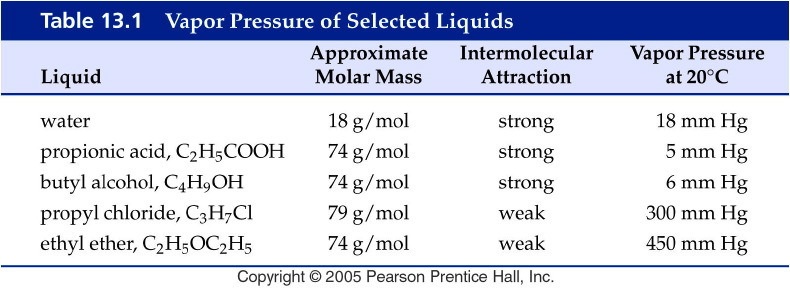 [Speaker Notes: Figure: 13-T01

Title:
Table 13.1

Caption:
Vapor Pressure of Selected Liquids

Notes:
Note that four of the compounds have roughly the same molar mass but differ in vapor pressure due to different intermolecular forces.  Water, while it has a much lower molar mass, exhibits hydrogen bonding, which makes its vapor pressure much lower than it would be otherwise.]
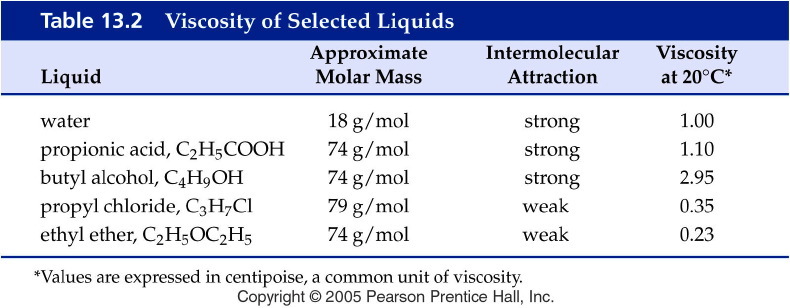 [Speaker Notes: Figure: 13-T02

Title:
Table 13.2

Caption:
Viscosity of Selected Liquids

Notes:
Note that four of the compounds have roughly the same molar mass but differ in viscosity due to different intermolecular forces.  Water, while it has a much lower molar mass, exhibits hydrogen bonding, which makes its viscosity much higher than it would be otherwise.]
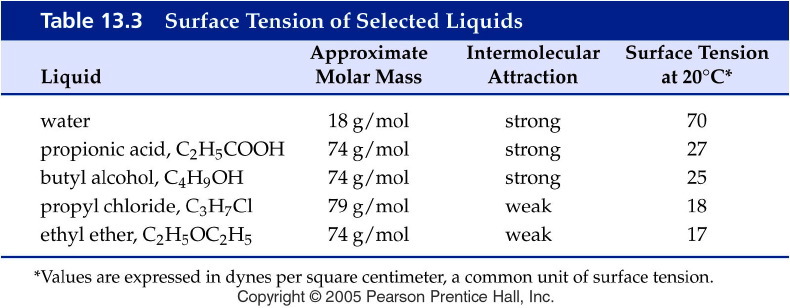 [Speaker Notes: Figure: 13-T03

Title:
Table 13.3

Caption:
Surface Tension of Selected Liquids

Notes:
Note that four of the compounds have roughly the same molar mass but differ in surface tension due to different intermolecular forces.  Water, while it has a much lower molar mass, exhibits hydrogen bonding, which makes its surface tension much higher than it would be otherwise.]
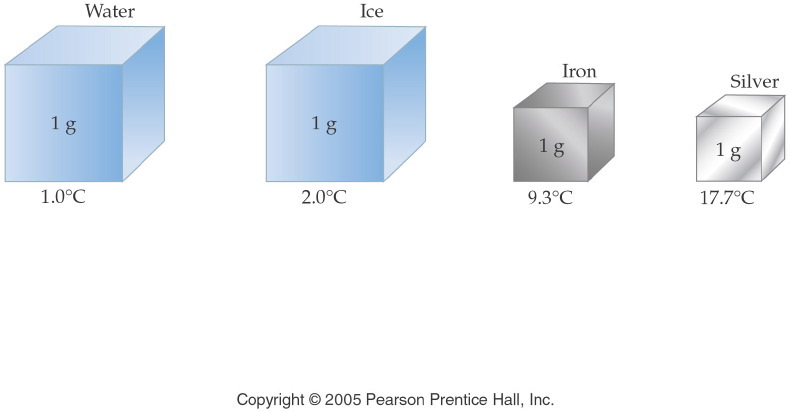 [Speaker Notes: Figure: 03-08

Title:
Illustration of Specific Heat

Caption:
Each cube represents 1 g of substance receiving 1 cal of heat.  The temperature change varies with the substance.

Notes:
A large specific heat means that a substance can absorb more energy before its temperature changes.  Note that water has the highest specific heat on the list.]
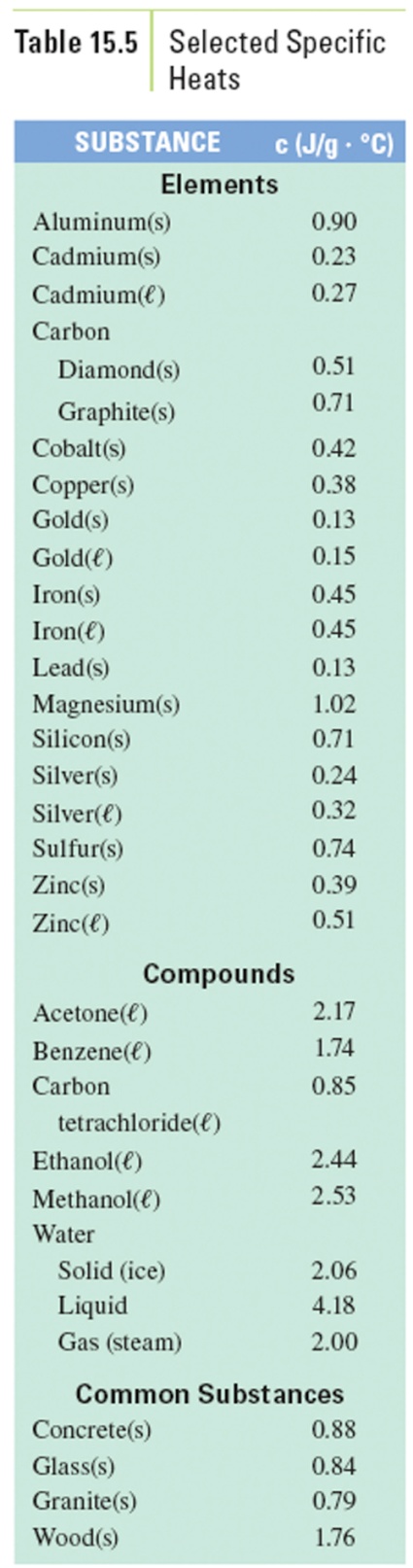 Table 15-5, p. 455
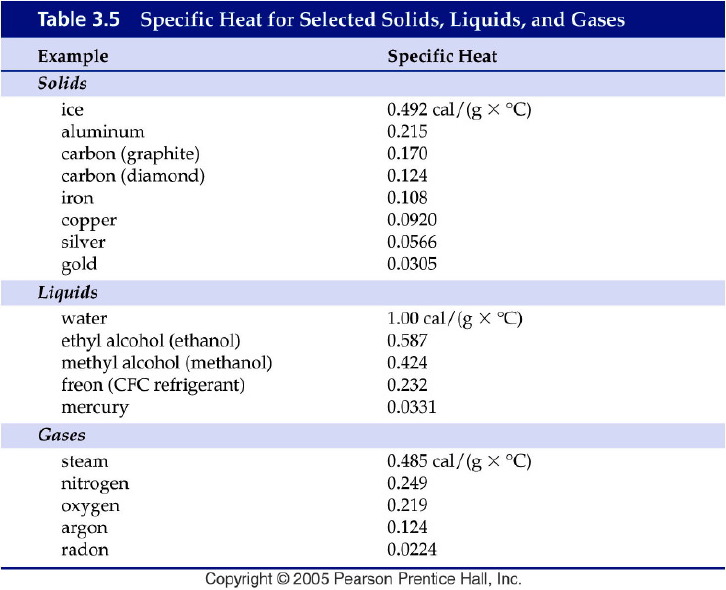 [Speaker Notes: Figure: 03-T05

Title:
Table 3.5 Specific Heats

Caption:
Specific Heat for Selected Solids, Liquids, and Gases

Notes:
Each substance has its own specific heat.]
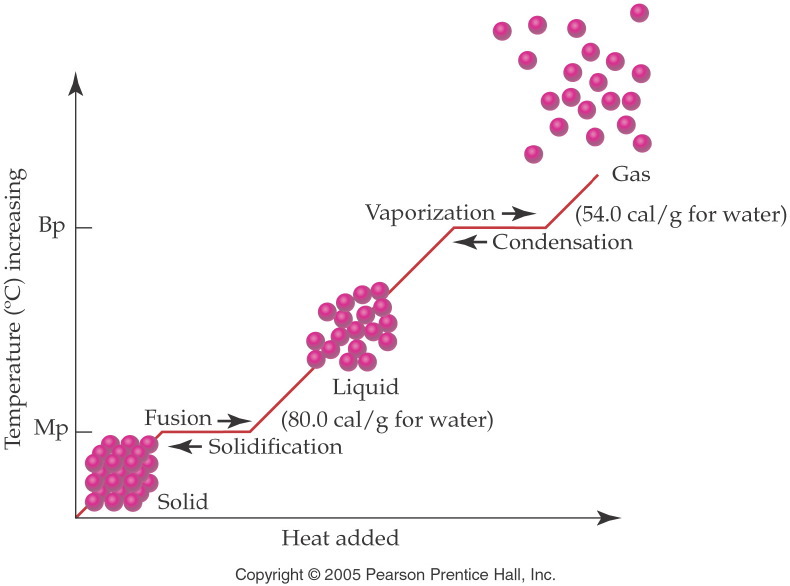 [Speaker Notes: Figure: 13-10

Title:
Temperature-Energy Graph

Caption:
As heat is added to a substance, it changes its state.  Notice that the temperature remains constant during state change.

Notes:
Energy is required to break the intermolecular forces holding solid or liquid particles together.  Temperature stops increasing when a compound melts or boils and then continues to rise after the state change is complete.  All of the energy put into the substance during the phase change goes to completing the phase change and not to raising the temperature.]
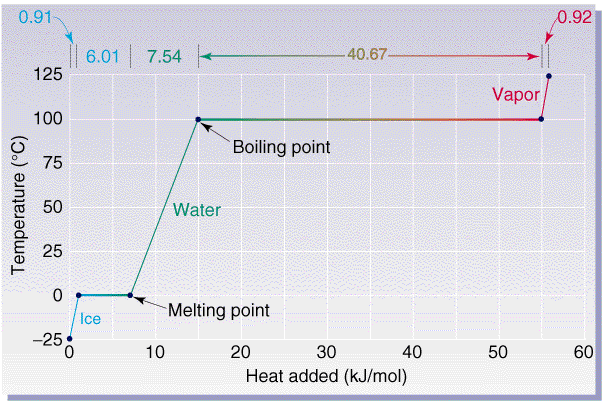 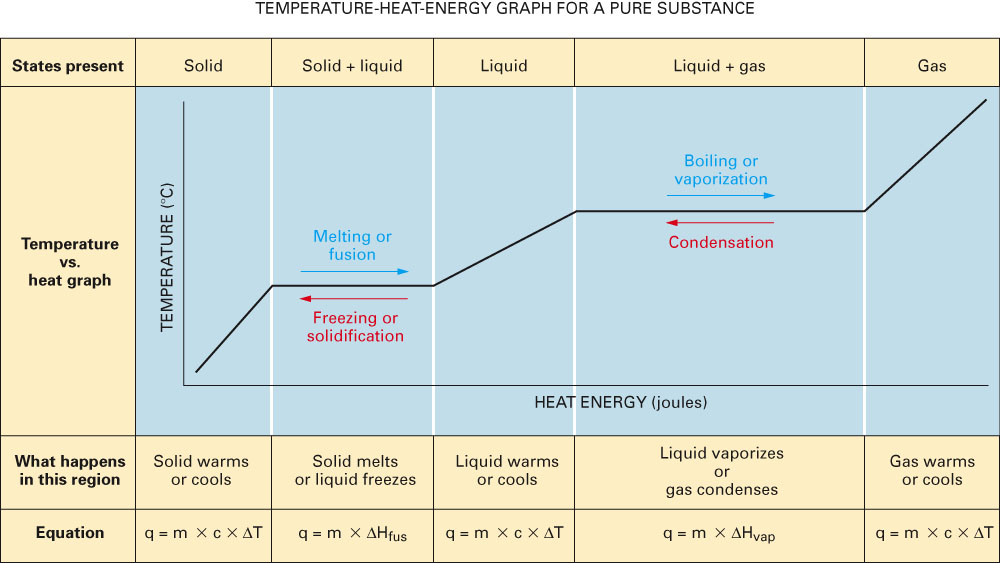 Fig. 15-32, p. 458
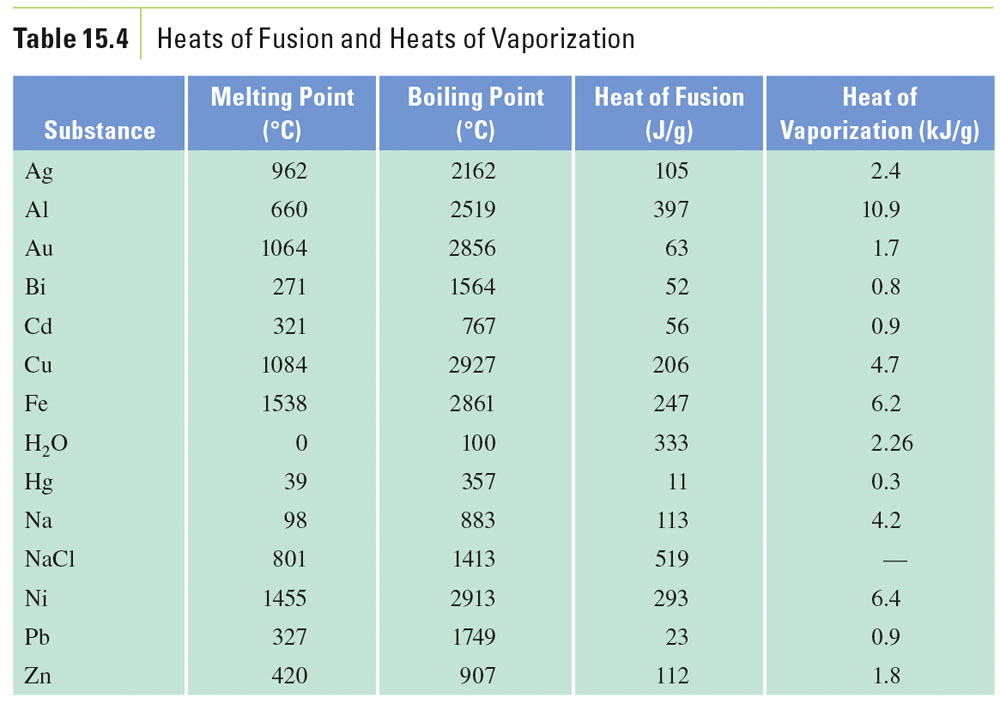 Table 15-4, p. 452
Example – Changes in State
In a sauna, 122 g of water is converted to steam at 100 °C. How many kilojoules of heat are needed? If DHvap is 2.26 kJ/g.
Example – Changes in State
Ice cubes at 0 °C with a mass of 26.0 g are added to a soft drink. How much heat is joules will be absorbed to melt all the ice at 0 °C?
Example – Changes in Temperature
The element aluminum has a specific heat of 0.897 J/g °C. How many joules are absorbed by 45.2 g aluminum, if its temperature rises from 12.5 °C to 78.6 °C?
Example – Changes in Temperature and State
Calculate the total heat in joules needed to convert 15.0 g of liquid water at 25.0 °C to steam at 100 °C.
Example – Changes in Temperature and State
How many kJ are released when 75.0 g of steam at 100 °C condenses, cools to 0 °C and freezes?
Example - Calorimetry
A 35.20 g sample of a metal is heated to 100.0 °C is placed in a calorimeter containing 42.5 g of water at 19.2 °C. If the final temperature of the metal and water is 29.5 °C, what is the specific heat of the solid? Assume that no heat is lost to the surroundings.
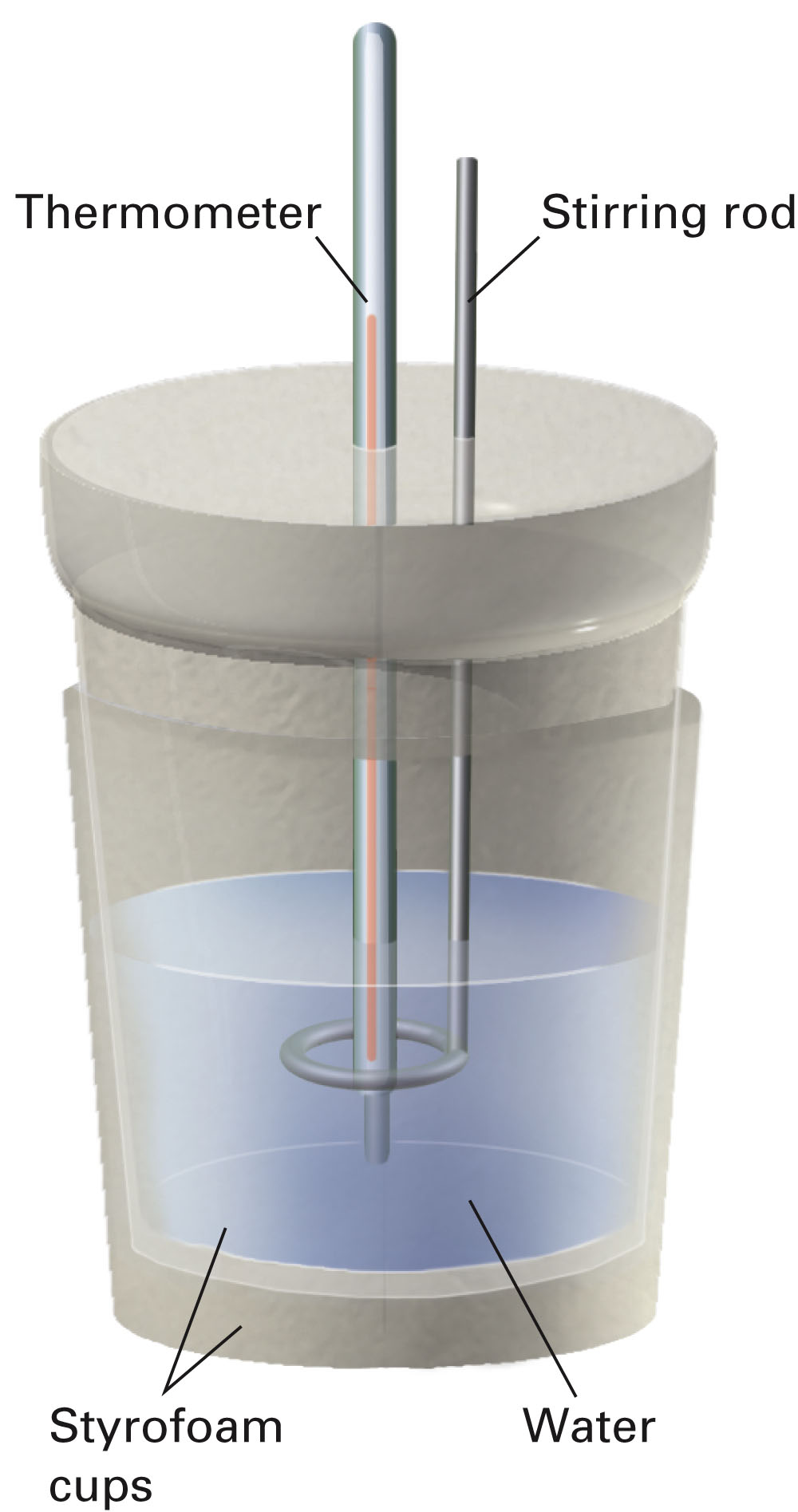 p. 457
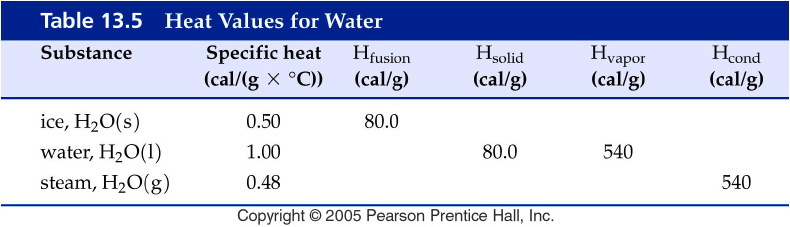 [Speaker Notes: Figure: 13-T05

Title:
Table 13.5

Caption:
Heat Values for Water

Notes:
The specific heats of ice, liquid water, and steam are given as well as the heats of fusion, vaporization, solidification, and condensation.]
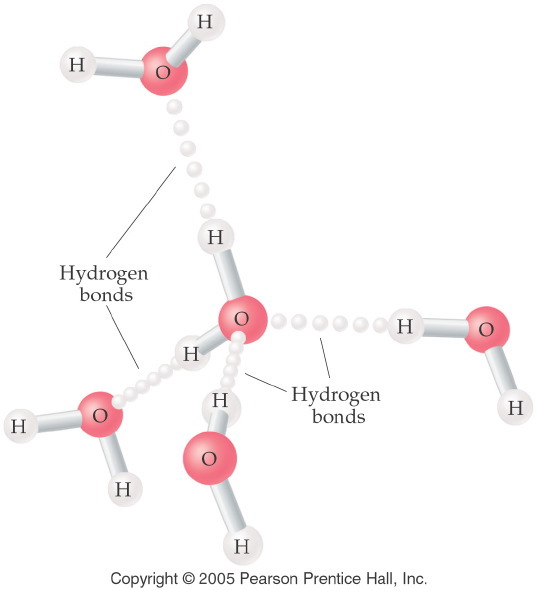 [Speaker Notes: Figure: 13-12

Title:
Hydrogen Bonding

Caption:
Each water molecule is attached to four other molecules.  The intermolecular bond is 50% longer.

Notes:
The longer a bond, the weaker it is.  Although hydrogen bonding is the strongest type of intermolecular force, it is far weaker than the polar covalent intramolecular bonds.]
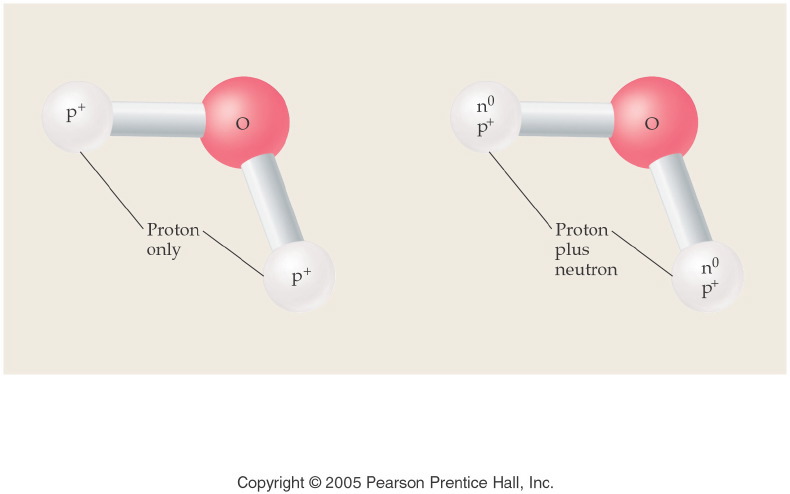 [Speaker Notes: Figure: 13-14-01UN

Title:
Water and Heavy Water

Caption:
Heavy water is named deuterium oxide, and its formula is D2O.

Notes:
The two extra neutrons completely change the physical properties of the water.  They are considered to be different compounds.  Since the chemical elements that make up heavy water are still hydrogen and oxygen, they are chemically the same.]
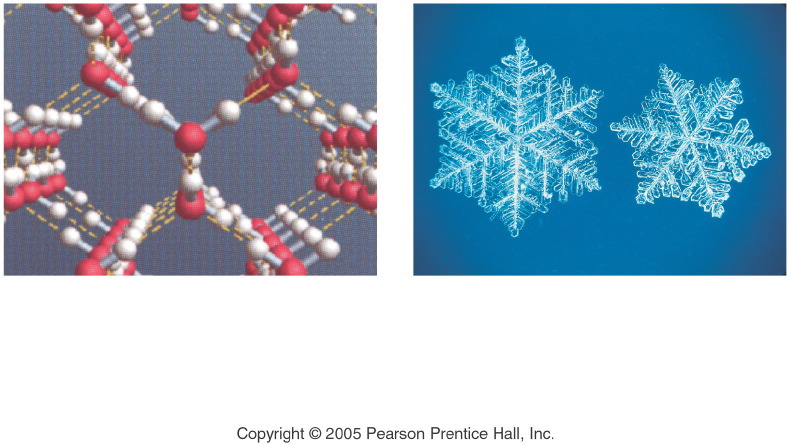 [Speaker Notes: Figure: 13-13

Title:
Structure of Ice Crystals

Caption:
Water molecules form hydrogen bonds resulting in six-member rings. The rings in turn form hydrogen bonds to other rings, producing large, three-dimensional crystalline structures.

Notes:
The 6-sided shapes of snowflakes are a result of the 6-membered rings made by hydrogen-bonded water molecules.]
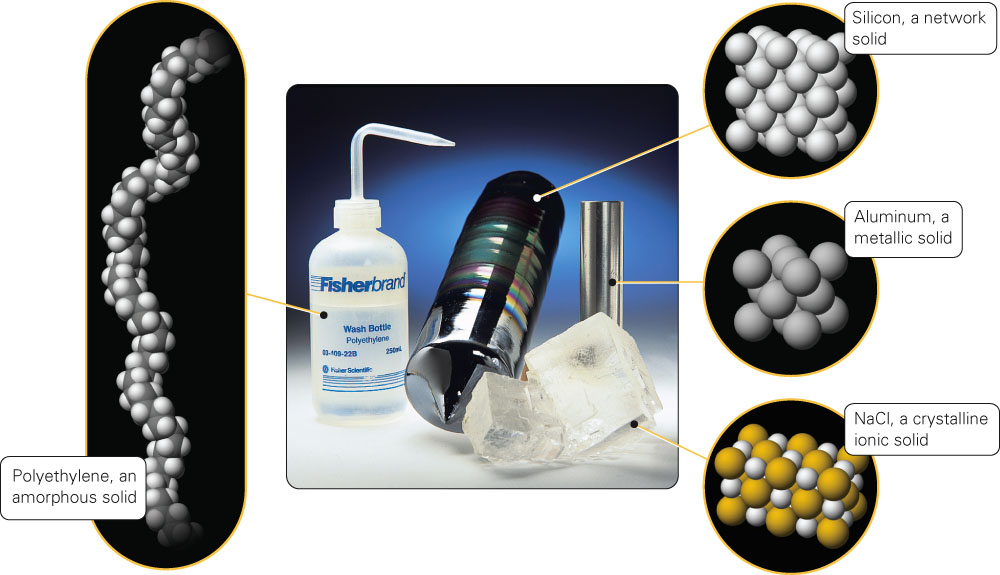 Fig. 15-21, p. 447
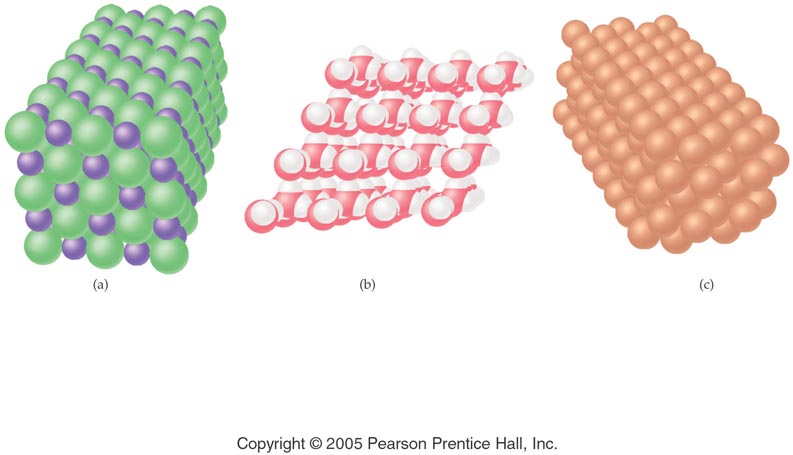 [Speaker Notes: Figure: 13-06

Title:
Ionic, Molecular, Metallic

Caption:
Shown here are the arrangements of atoms and ions in ionic, molecular, and metallic solids.

Notes:
All crystals share a repeating lattice-like structure, regardless of their composition.  The molecules in a molecular solid remain as individual molecules.]
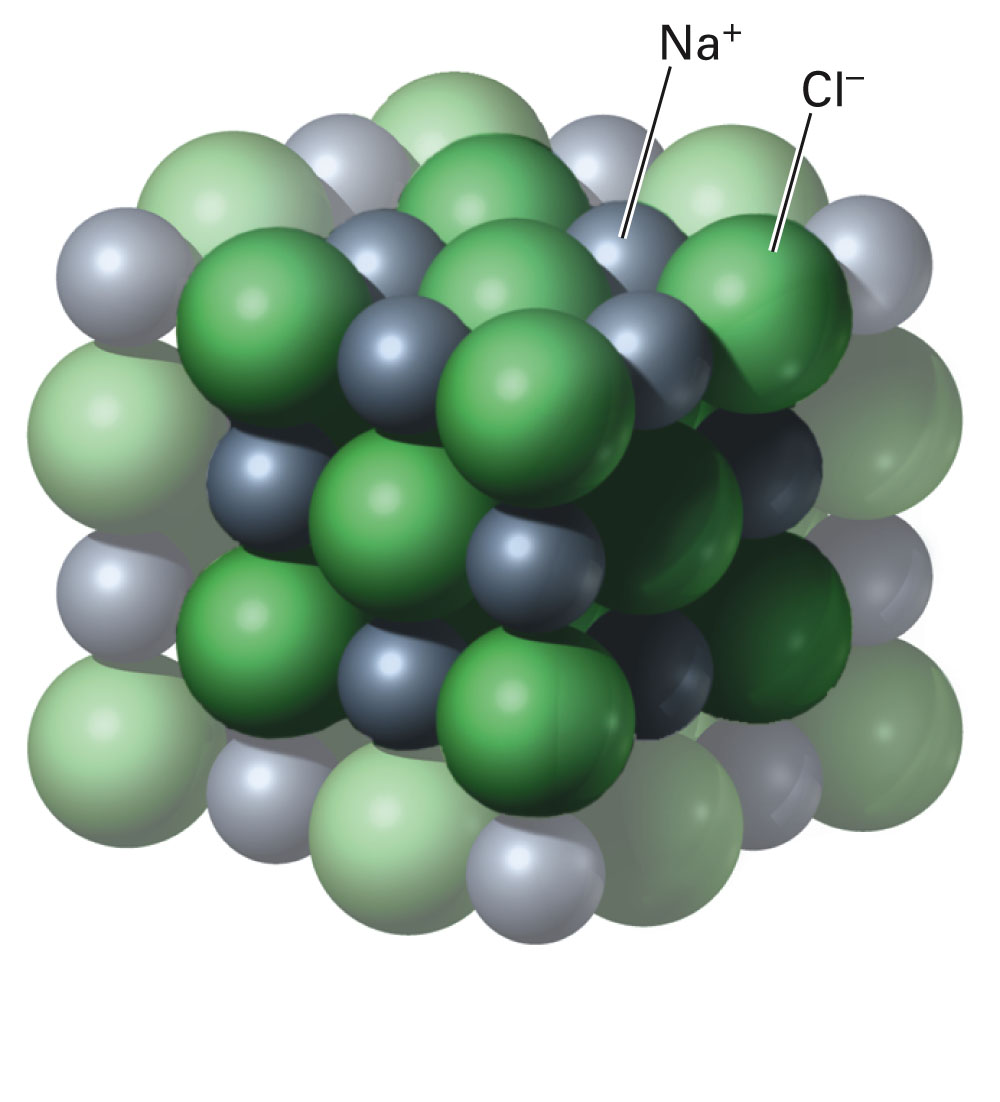 Fig. 15-24, p. 448
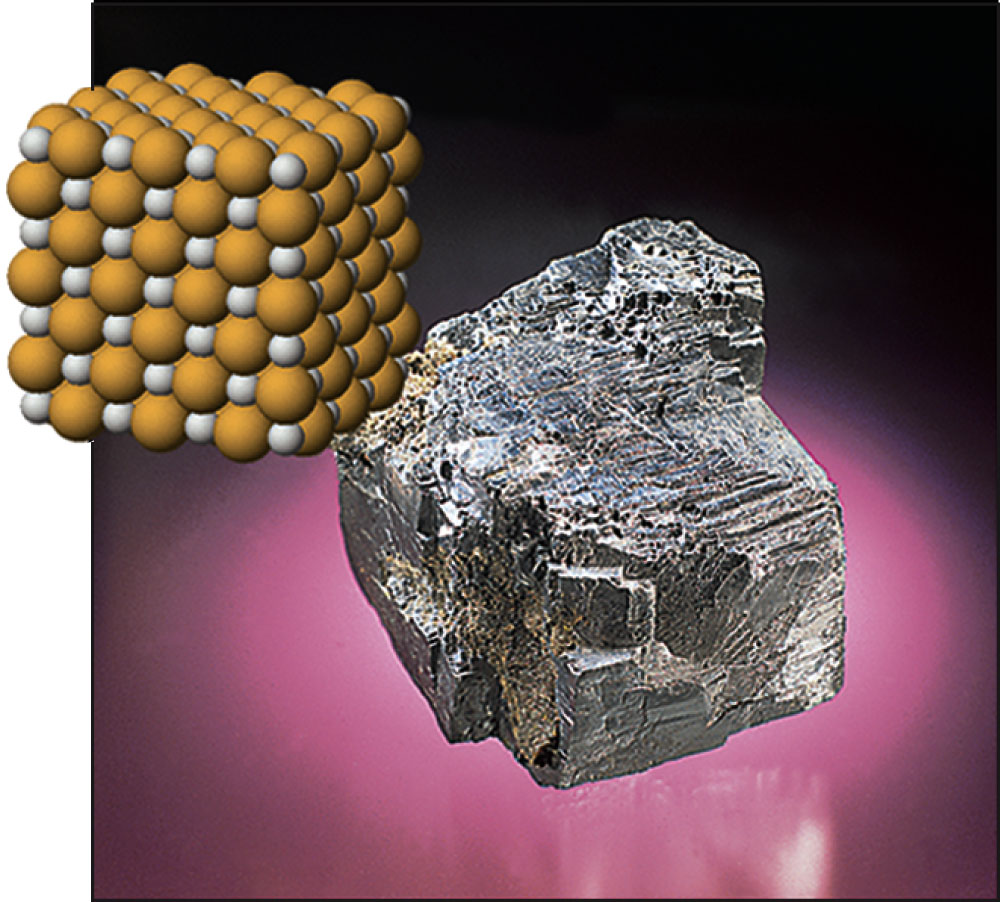 Fig. 15-26, p. 448
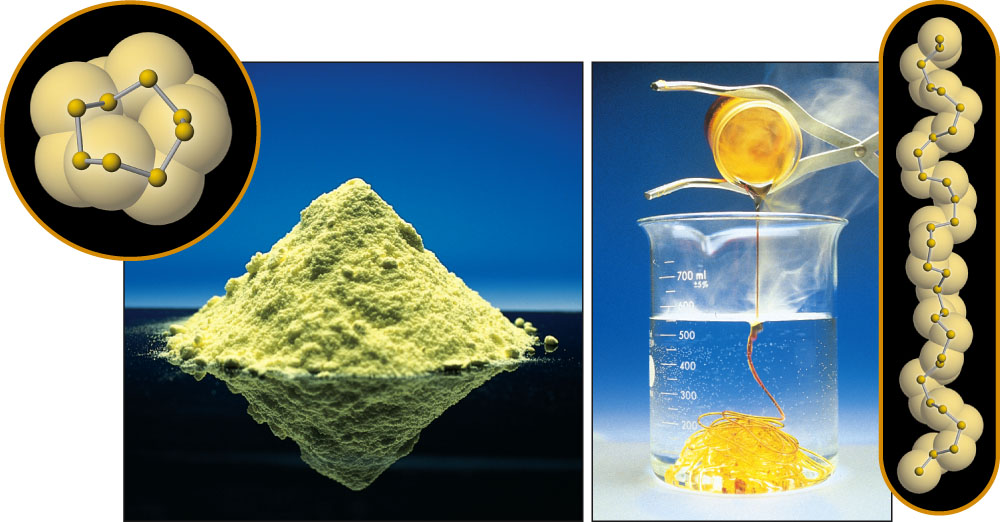 Fig. 15-27, p. 449
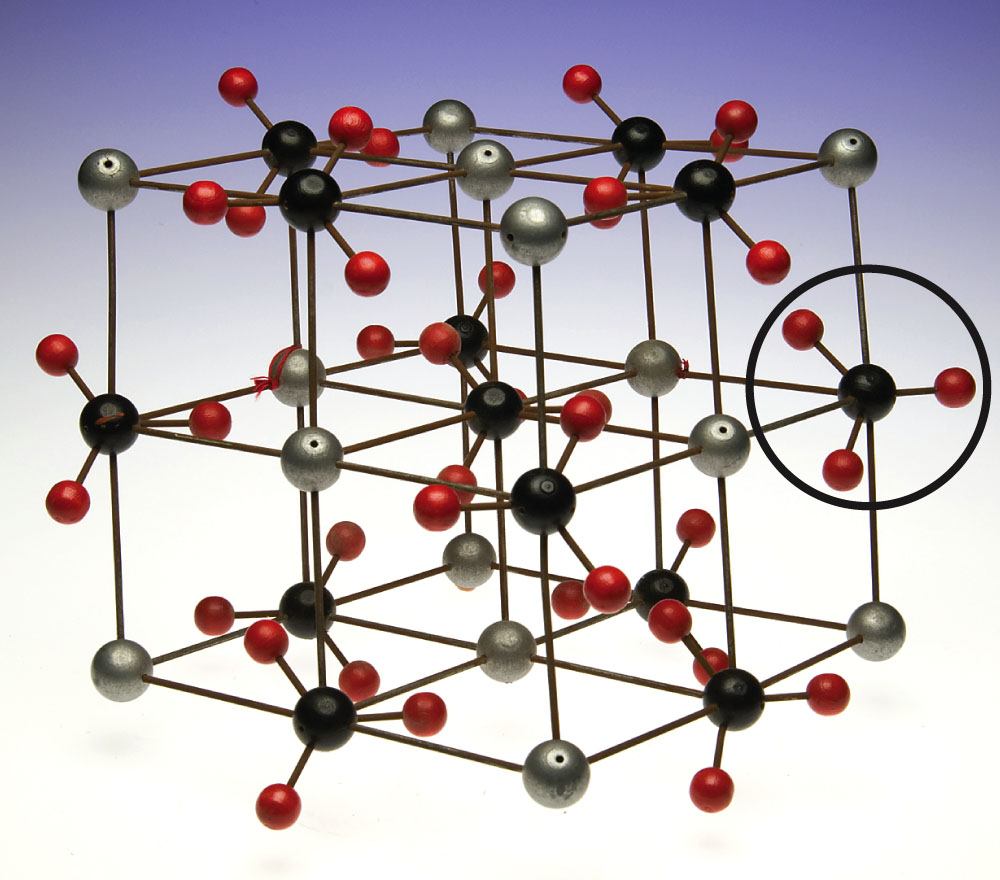 Fig. 15-25, p. 448
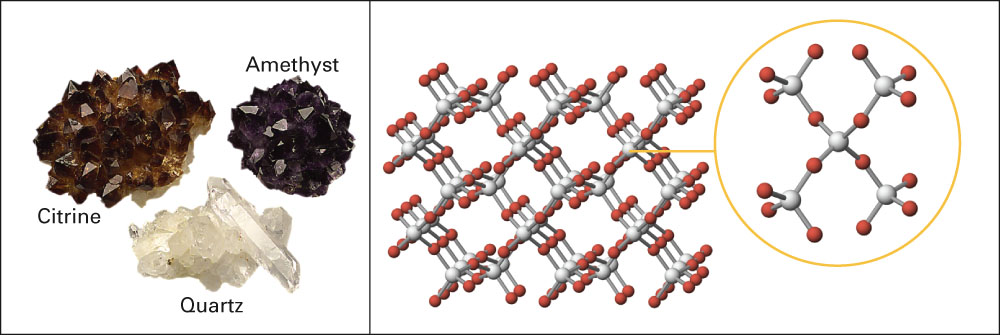 Fig. 15-28, p. 449
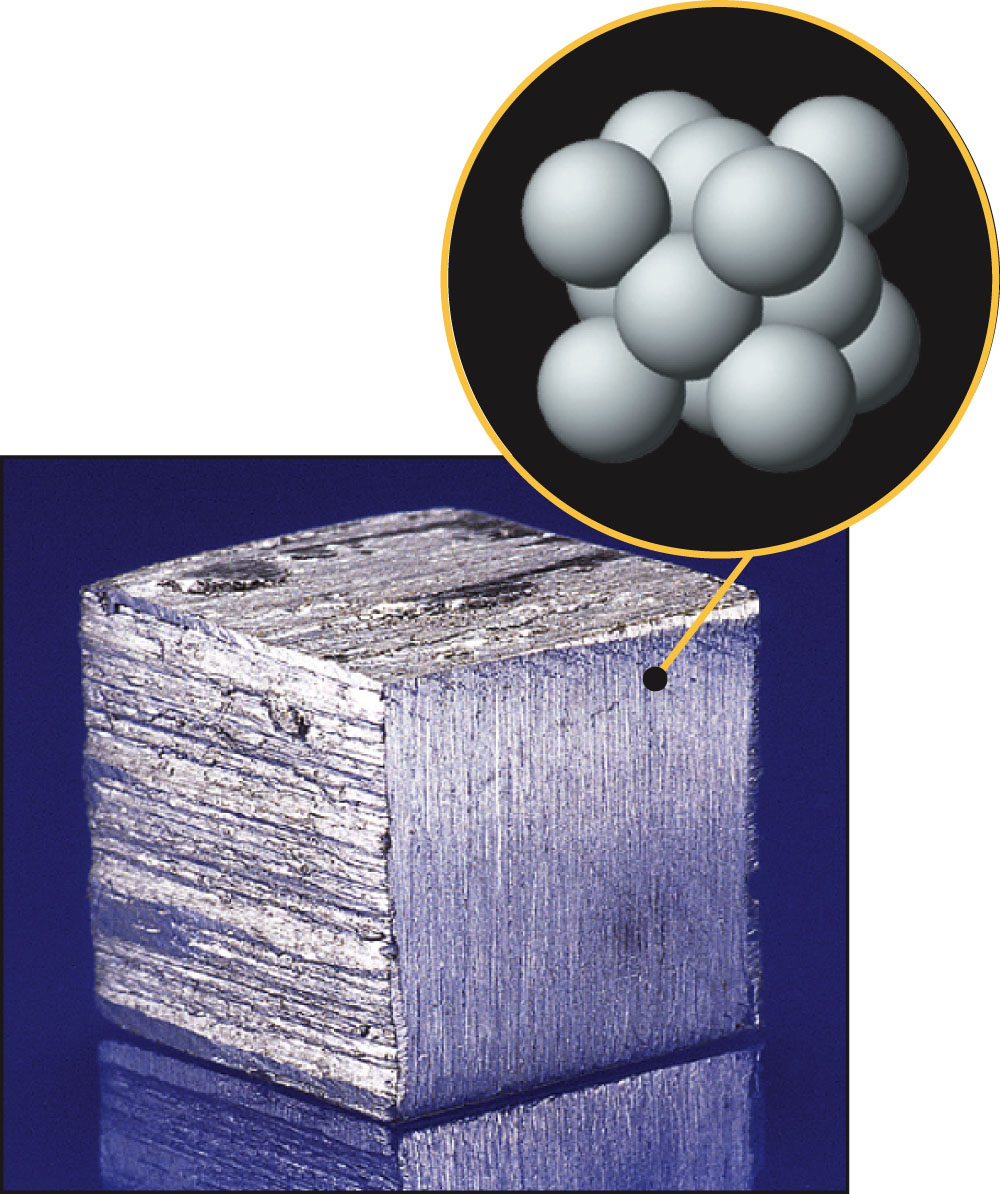 Fig. 15-29, p. 450
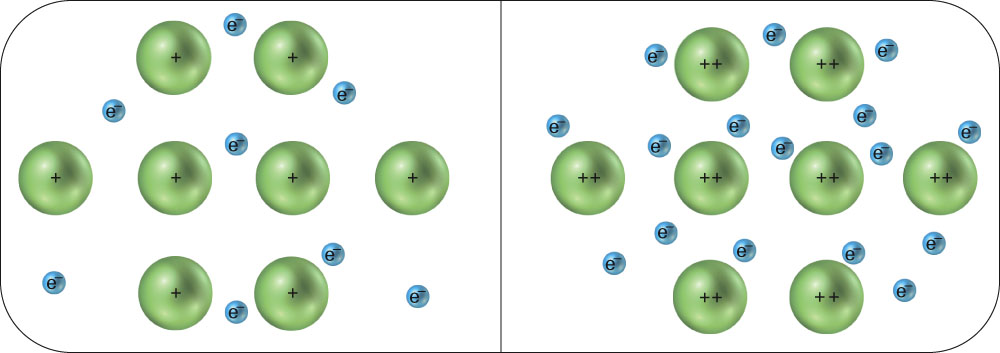 Fig. 12-11, p. 357
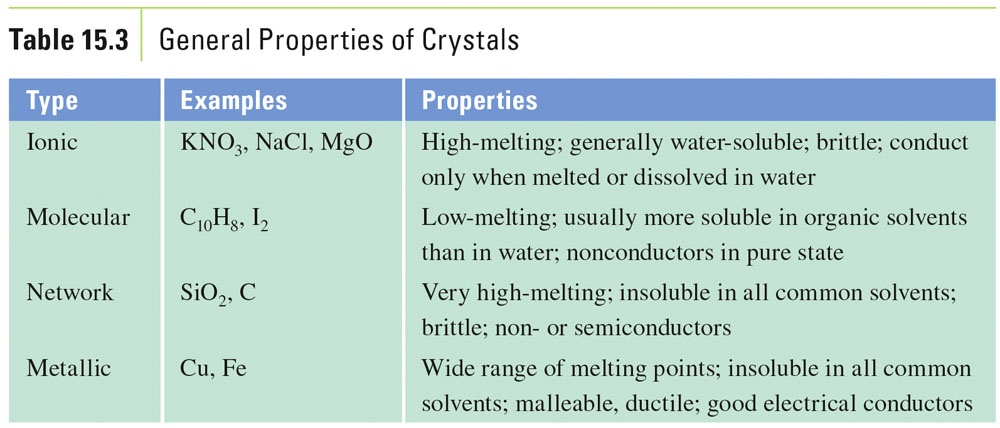 Table 15-3, p. 450
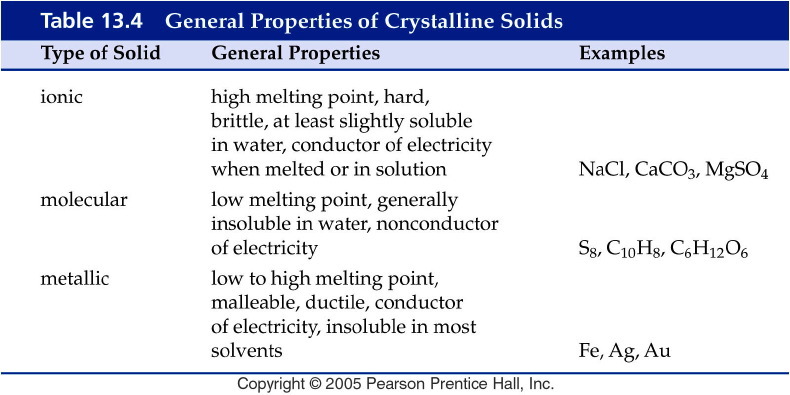 [Speaker Notes: Figure: 13-T04

Title:
Table 13.4

Caption:
General Properties of Crystalline Solids

Notes:
Ionic, molecular, and metallic solids differ in properties depending on the elementary particles that make up the solid crystal.]